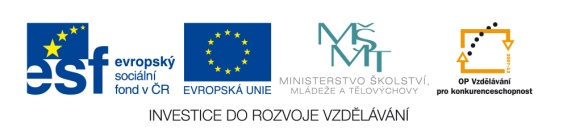 Výukový materiál zpracován v rámci projektu EU peníze školám
Registrační číslo projektu: CZ.1.07/1.4.00/21.2852
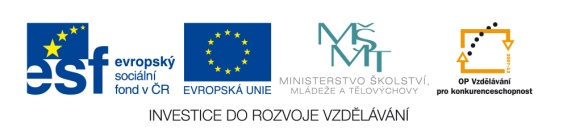 Český les
Jitka Charvátová
Poloha
podél česko – německé státní hranice
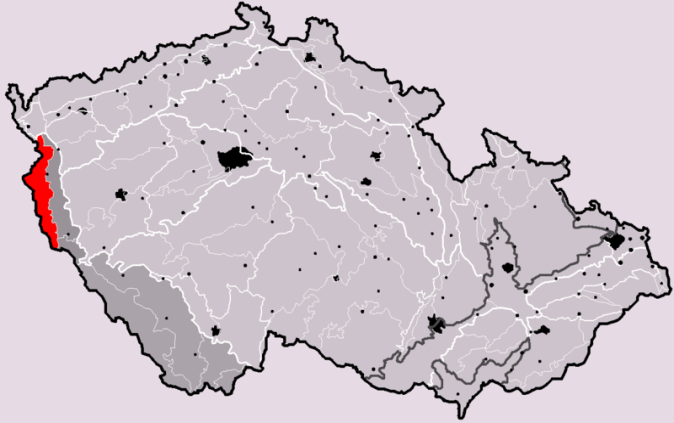 Nejvyšší hora
Čerchov (1 042 m n. m.).
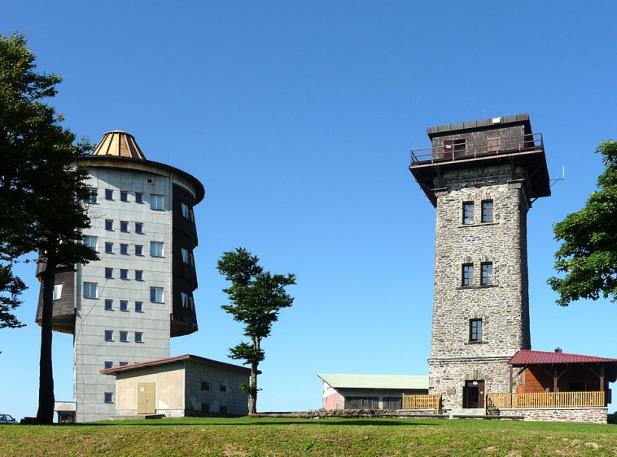 Fauna a Flora
smrk, borovice, jedle a modřín
 bříza, olše, javor, dub
 česnek medvědí, rosnatka okrouhlolistá,    
     ďáblík bahenní, oměj pestrý
 jelen evropský, daněk evropský, srnec, prase divoké, zajíc, králík obecný, kuna lesní
 káně lesní, poštolka obecná
CHKO Český les
Pavlova Huť – přírodní rezervace
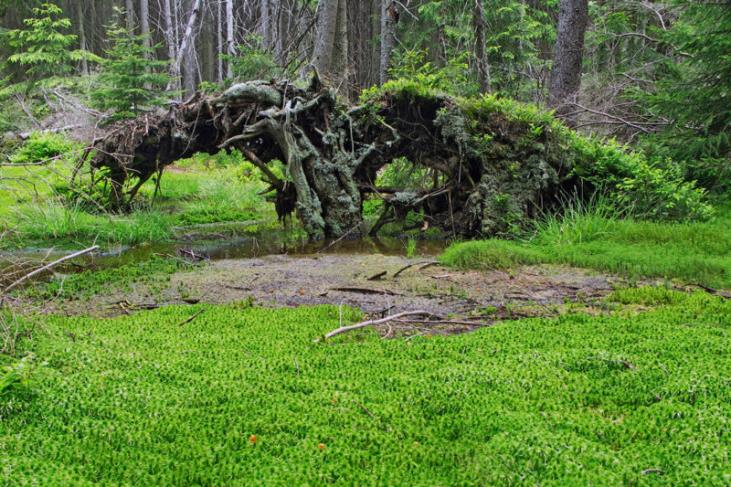 Zdroje:
http://cs.wikipedia.org/wiki/Soubor:Cesky_les_CZ_I1A-1.png
http://cs.wikipedia.org/wiki/Soubor:Cerchov_Towers_02.jpg
http://cs.wikipedia.org/wiki/Soubor:Pavlova_Hu%C5%A5_Nature_Reserve_(CZE).jpg
Obrázky: [online] [cit. 2012 – 08 – 27] dostupné z Wikimedia Commons
Autorem materiálu a všech jeho částí, není-li uvedeno jinak, je Mgr. Jitka Charvátová.